Data (Part-2)
Kuliah : 23-September-2021
1
Knowledge Discovery in Database (KDD)
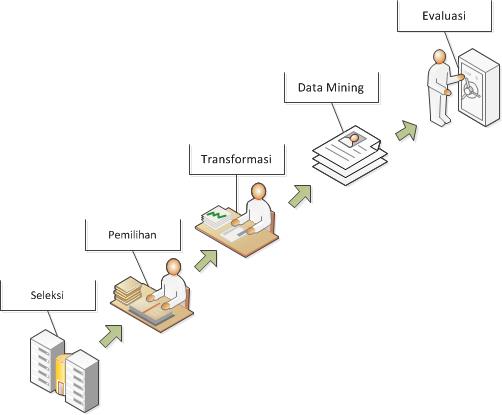 2
Jarak Antar Objek
Pada saat kita melakukan visualisasi data, maka akan terlihat suatu kelompok data dalam suatu area dan terpisah jauh dengan kelompok data lainnya
Objek-objek yang terletak dalam satu kelompok data memiliki jarak yang dekat sedangkan kelompok lainnya berada pada jarak yang jauh
Bagaimana cara mengukur jarak antara dua objek data??
Pengukuran kedekatan dilakukan dengan melihat kemiripan objek.
Jarak antar objek dihitung menggunakan kemiripan (Similarity) atau ketidakmiripan (dissimilarity)
Kapan menggunakan similarity dan kapan menggunakan disimilaity?
3
Misalkan kita memiliki n objek yang memiliki p attribute, secara matematis dapat dituliskan, x1=(x11,x12,…,x1p), x2=(x21,x22,…,x2p) dan seterusnya xn=(xn1,xn2,…,xnp), dimana xij adalah nilai untuk objek I (disimbolkan xi) dari attribute ke-j.
Matriks data berukuran nxp
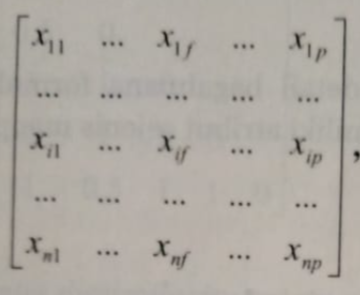 4
Perbedaannya yang dinyatakan sebagai dissimilarity






d(i,j) menyatakan dissimilarity antara objek I dan objek j
Pada umumnya d(i,j) adalah bilangan non-negative yang mendekati 0 jika kedua obejk memiliki kemiripan yang tinggi dan sebaliknya.
Dua objek yang sama persis tidak mungkin memiliki perbedaanartinya dissimilarity-nya sama dengan NOL d(i,i)=0, untuk semua posisi diagonal
d(i,j)=d(j,i)maka cukup ditulis Sebagian, karena sama
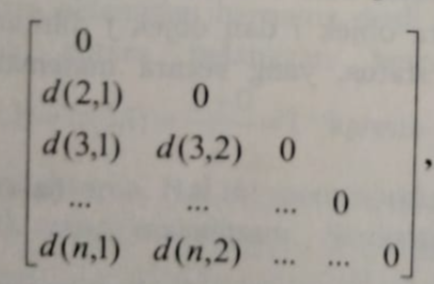 5
Bagaimana dengan ukuran similarity?
Secara matematis, similarity dapat diformulasikan sebagai fungsi dari dissimilarity  yang bergantung pada jenis atributenya
Similarity dapat diformulasikansebagai fungsi dari dissimilarity yang bergantung pada jenis atributenya.
	sim(i,j)= 1 - d(i,j)
6
Jarak untuk Atribute Nominal
Contoh :
Jumlah status (nilai) dalam suatu attribute nominal disimbolkan sebagai M.
Sebagai contoh attribute kategori pelanggan yang memiliki tiga status : silver, gold dan platinum, dinyatakan sebagai M=3. 
Dissimilarity antara object I dan object j dihitung berdasarkan rasio ketidaksamaan status, yang secara matematis dinayatakan :
d(i,j) = (p-m)/p
m adalah jumlah status  yang bernilai sama
P adalah jumlah attribute pada objek tertentu
7
Contoh pelanggan telepon seluler (Table-1)






Mengacu pada table tersebut maka dapat dihitung dissimilarity matriksnya
Dissimilarity antara object 1 (Andi) dan Object 2 (Budi) adalah 
	d(1,2)=d(2,1)=(2-1)/2 = 0,5
8
Jarak antara pelanggan Bernama Andi dan Citra adalah 
	d(1,3)=d(3,1)=(2-0)/2=1
Kesimpulannya tidak ada satupun attribute yang bernilai sama.
Hal tersebut menunjukkan bahwa Andi dan Citra memiliki jarak yang maksimum.
Jarak pelanggan Andi dan Dedi adalah 
	d(1,4)=d(4,1)=(2-2)/2=0
Atributenya bernilai samaAndi dan Dedi tidak memiliki perbedaan sama sekali.
9
Mengacu pada table tersebut akan diperoleh matriks dissimilarity sebagai berikut
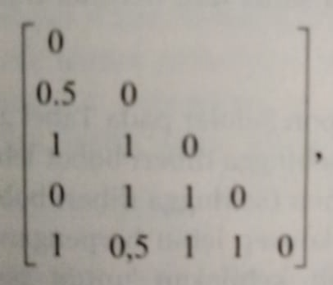 10
11
Mengacu pada contoh sebelumnya Table-1.
Atribute pekerjaan dianggap lebih pentingdiberikan bobot lebih besar, missal : 1,4 dibandingkan lokasi rumahdiberikan nilai misal 0,6.
Lebih penting disini berarti secara konsep lebih berpengaruh bagi operator seluler dalam menentukan kebijakan bagi para pelanggannya.
Jika ditinjau secara teknis bisa dikatakan bahwa attribute pekerjaan lebih menentukan sebaran data, memiliki relasi yang kuat dengan attribute yang lainnya.
12
13
Dissimilarity 0,7 lebih besar dibandingkan yang tanpa bobot (0,5)kedua object memiliki perbedaan pada attribute pekerjaan, yang dianggap lebih penting dengan diberikan bobot 1,4.
Penggunaan bobot ini menjadikan jarak antara Andi dan Budi menjadi lebih jauh, yaitu 0,7
Jarak pelanggan Andi dan Citra
	d(1,3)=d(3,1)=2-(1,4x0 + 0,6x0)/2=1
Jarak antara pelanggan Andi dan Dedi
	d(1,4)=d(4,1)=2-(1,4x1 + 0,6x1)/2=0
14
15
Jarak antar attribute biner
16
Contoh : Table-2






Jika dikodekan Pria=1, wanit=0, Prabayar=1 dan pascabayar=0maka dissimilaitynya adalah
17
Dissimilarity object data 1 dan object data 2 adalah
	d(1,2=d(2,1)=(1+0)/(1+1+0+0) =0,5
q=1 terdapat  satu attribute, yaitu gender, yang pada kedua object sama-sama bernilai 1 (pria)
r=1 terdapat satu attribute yang bernilai 1 untuk object 1 dan bernilai 0 untuk object 2
s=0tidak ada attribute yang bernilai 0 untuk object dan bernilai 1 untuk object 2
t=0 tidak ada attribute yang bernilai 0 untuk kedua object.
Kesimpulanjarak antara pelanggan Andi dan Budi adalah 0,5
Lakukan untuk object yang lainnnya
18
19
Contoh : Table-3





Jika dikodekan pribadi =1, dan kontrak =0, menikah=1 dan tidak menikah=0
20
Perhitungan dissimilarity antara object 1 dan object 2 adalah
	D(1,2)=d(2,1)=(0+2)/(0+0+2) =1
Dimana
q=0tidak ada attribute yang sama-sama bernilai 1 untuk kedua object
r=0 tidak ada attribute yang bernilai 1untuk object 1 dan bernilai 0 untuk object 2
s=2terdapat dua attribute yang bernilai 0 untuk object 1 dan bernilai 1 untuk object 2
Lakukan untuk object yang lainnya
21
22
Jarak antar attribute Numerik
Terdapat sejumlah formula untuk menghitung jarak antara dua object data yang memiliki attribute numerik
Formulanya
Euclidence distance
Manhattan distance
Minkowski distance
Supremun distance
23
Euclidance distance
24
Manhattan distance
25
Berdasarkan formula Manhattan distance, maka mempunyai karakteristik
Tidak pernah bernilai negative, artinya d(I,j)>=0
Jarak antara satu object dengan dirinya sendiri adalah 0, d(i,i)=0
Simetris, artinya d(i,j)=d(j,i)
Pertidaksamaan segitiga, jarak langsung dari suatu titik ke titik kedua selalu lebih kecil dibanding jarak tidak langsung dengan melewati titik ketiga, artinya d(i,j)<d(i,k)+d(k,j)
26
Contoh : Table-4






Hitung euclidance distance
Hitung Manhattan distance
27
Minkowski distance
28
Supremun distance
29
30
Diskusikan
Jarak antar atribute Ordinal
Jarak untuk atribute compuran
31
Cosine Similarity
Cosine similarity adlah ukuran jarak ynag digunakan untuk data yang berupa vector dokumen
Vektor dokumensebuah dokumen bisa dipandang sebagai sebuah data yang berisi ratusan atau ribuan atribute.
Setiap atribute menyatakan sebuah term atau istilah (kata) yang nilainya berup frekuensi kemunculan kata dalam sebuah dokumen.
Contoh : Table-5, terdapat 10 atribute (kata), pada dokumen 1 kata agama muncul 3x dan kata aksi muncul 4x dst.
32
33
Feature Selection
Feature Selection adalah suatu kegiatan yang umumnya bisa dilakukan secara preprocessing dan bertujuan untuk memilih feature yang berpengaruh dan mengesampingkan feature yang tidak berpengaruh dalam suatu kegiatan pemodelan atau penganalisaan data. 
Secara garis besar ada dua kelompok besar dalam pelaksanaan feature selection: 
Ranking Selection
Subset Selection
34
Ranking selection
Ranking selection secara khusus memberikan ranking pada setiap feature yang ada dan mengesampingkan feature yang tidak memenuhi standar tertentu. 
Ranking selection menentukan tingkat ranking secara independent antara satu feature dengan feature yang lainnya. 
Feature yang mempunyai ranking tinggi akan digunakan dan yang rendah akan dikesampingkan.
Ranking selection ini biasanya menggunakan beberapa cara dalam memberikan nilai ranking pada setiap feature misalnya regression, correlation, mutual information dll
35
Subset selection
Subset selection adalah metode selection yang mencari suatu set dari features yang dianggap sebagai optimal feature. 
Ada tiga jenis metode yang bisa digunakan yaitu selection dengan tipe :
Selection type Wrapper, 
selection dengan tipe filter 
selection dengan tipe embedded.
36
Feature Selection Tipe Wrapper
Feature Selection Tipe Wrapper: feature selection tipe wrapper ini melakukan feature selection dengan melakukan pemilihan bersamaan dengan pelaksanaan pemodelan. 
Selection tipe ini menggunakan suatu criterion yang memanfaatkan classification rate dari metode pengklasifikasian/pemodelan yang digunakan. 
Untuk mengurangi computational cost, proses pemilihan umumnya dilakukan dengan memanfaatkan classification rate dari metode pengklasifikasian untuk pemodelan dengan nilai terendah (misalnya dalam kNN, menggunakan nilai k terendah).
37
Untuk tipe wrapper, perlu untuk terlebih dahulu melakukan feature subset selection sebelum menentukan subset mana yang merupakan subset dengan ranking terbaik. 
Feature subset selection bisa dilakukan dengan memanfaatkan metode sequential forward selection (dari satu menjadi banyak feature), sequential backward selection (dari banyak menjadi satu), sequential floating selection (bisa dari mana saja), GA, Greedy Search, Hill Climbing, Simulated Annealing, among others.
38
Feature Selection Tipe Filter
Feature Selection Tipe Filter: feature selection dengan tipe filter hampir sama dengan selection tipe wrapper dengan menggunakan intrinsic statistical properties dari data. 
Tipe filter berbeda dari tipe wrapper dalam hal pengkajian feature yang tidak dilakukan bersamaan dengan pemodelan yang dilakukan. 
Selection ini dilakukan dengan memanfaatkan salah satu dari beberapa jenis filter yang ada. 
Metode filter ini memilih umumnya dilakukan pada tahapan preprocessing dan mempunyai computational cost yang rendah.
39
Feature Selection Tipe Embedded
Feature Selection Tipe Embedded: feature selection jenis ini memanfaatkan suatu learning machine dalam proses feature selection. 
Dalam sistem selection ini, feature secara natural dihilangkan, apabila learning machine menganggap feature tersebut tidak begitu berpengaruh. 
Beberapa learning machine yang bisa digunakan antara lain: Decision Trees, Random Forests dan lain-lain.
40